Exploring a Peer Support Structure for Jupyter Notebooks andR on M348 (Applied Statistical Modelling)Jotham Gaudoin, Rachel Hilliam, Colette Christiansen, Gaynor ArrowsmithStudents using unfamiliar software
-M348 is a new module with its first presentation in April 2022.  It will have a range of students from not only Mathematics but also Data Science and Economics.-M348 will use the R statistical programming language R via Jupyter Notebooks.-Given the wide range of students on the module, some will have never seen a command line interface before, but others will be extremely familiar with it.  We are aiming to leverage the experience of the more familiar students to help the less familiar students.-We will have an AL to co-ordinate forum assistance with a small team of tech-savvy volunteer students. We aim to establish:-A structure for peer support that could be grown more widely across subjects with a technical element and differing levels of competence between students.We aim to provide:-Enhanced confidence in using potentially difficult, unfamiliar software for students less familiar with command line interfaces.-Development of employability skills for the peer supporter volunteer students.
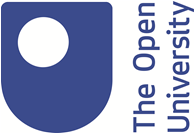 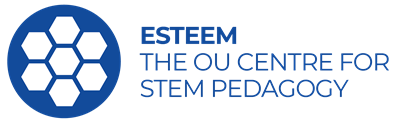